ИНТЕРНЕТ БОНТОН
Аутор: Теодора Вујанац
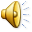 Како да пишем?
Немој да пишеш поруке ВЕЛИКИМ СЛОВИМА јер тако испада да вичеш.
Не стављај више од једног знака узвика на крају јер и тако испада да вичеш.
Са ким да се дружим на интернету?
Дружи се само са особама које познајеш у стварном животу, а да би био сигуран питај друга или другарицу да ли је то његов или њен налог.
Немој да прихваташ позив за пријатеље од непознатих.
Шта да радим са лозинкама?
Шта да радим са претећим порукама
Када добијеш претећу поруку НИКАДА НЕМОЈ ОДГОВАРАТИ на њих већ их счувај и покажи родитељу, наставнику или особи у коју имаш поверења.
Немој слати претеће поруке другима јер се то зове дигитално насиље!
Коме да шаљем своје слике и снимке?
Своје слике и снимке пошаљи само својој породици и најближим пријатељима.
Никада не шаљи своје слике у доњем вешу или без њега.
Коме да верујем?
Никоме кога не знаш! Свако може да буде хакер!
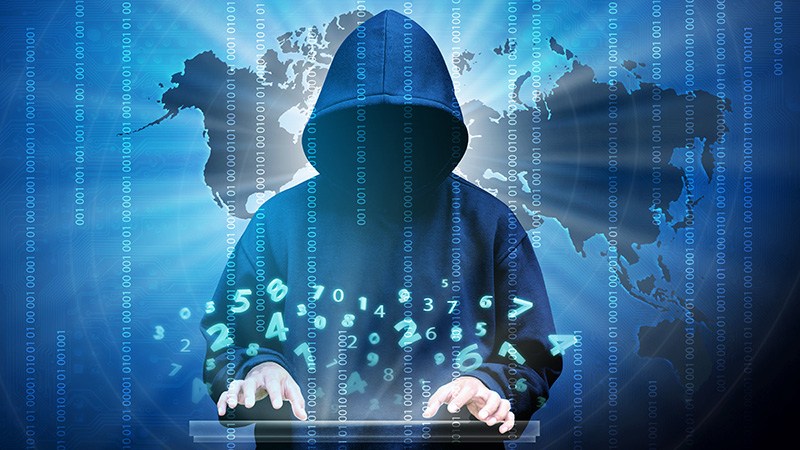